CIPFA SCOTLAND BRANCH
GRADUATION 2020
NEW GRADUATES 2020
Thomas Alder, Dumfries and Galloway Council
NEW GRADUATES 2020
Eve Bain, 
NHS Grampian
NEW GRADUATES 2020
Alison Black, Aberdeenshire Council
NEW GRADUATES 2020
Katie Feechan, NHS Lothian
NEW GRADUATES 2020
Ross Fraser, Dumfries and Galloway Council
NEW GRADUATES 2020
Helen Guthrie, Fife Council
NEW GRADUATES 2020
Abbie MacAlister, Argyll and Bute Council
NEW GRADUATES 2020
Robert Macaskill, Comhairle nan Eilean Siar
NEW GRADUATES 2020
Emma Mihulka, 
Scottish Borders Council
NEW GRADUATES 2020
Linda Taylor, Argyll and Bute Council
NEW GRADUATES 2020
Steven Whyte, Dumfries and Galloway Council
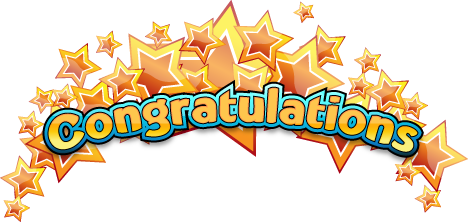 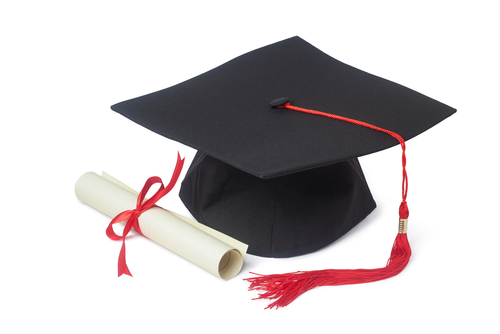